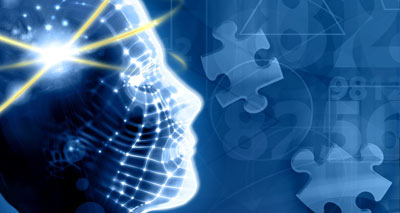 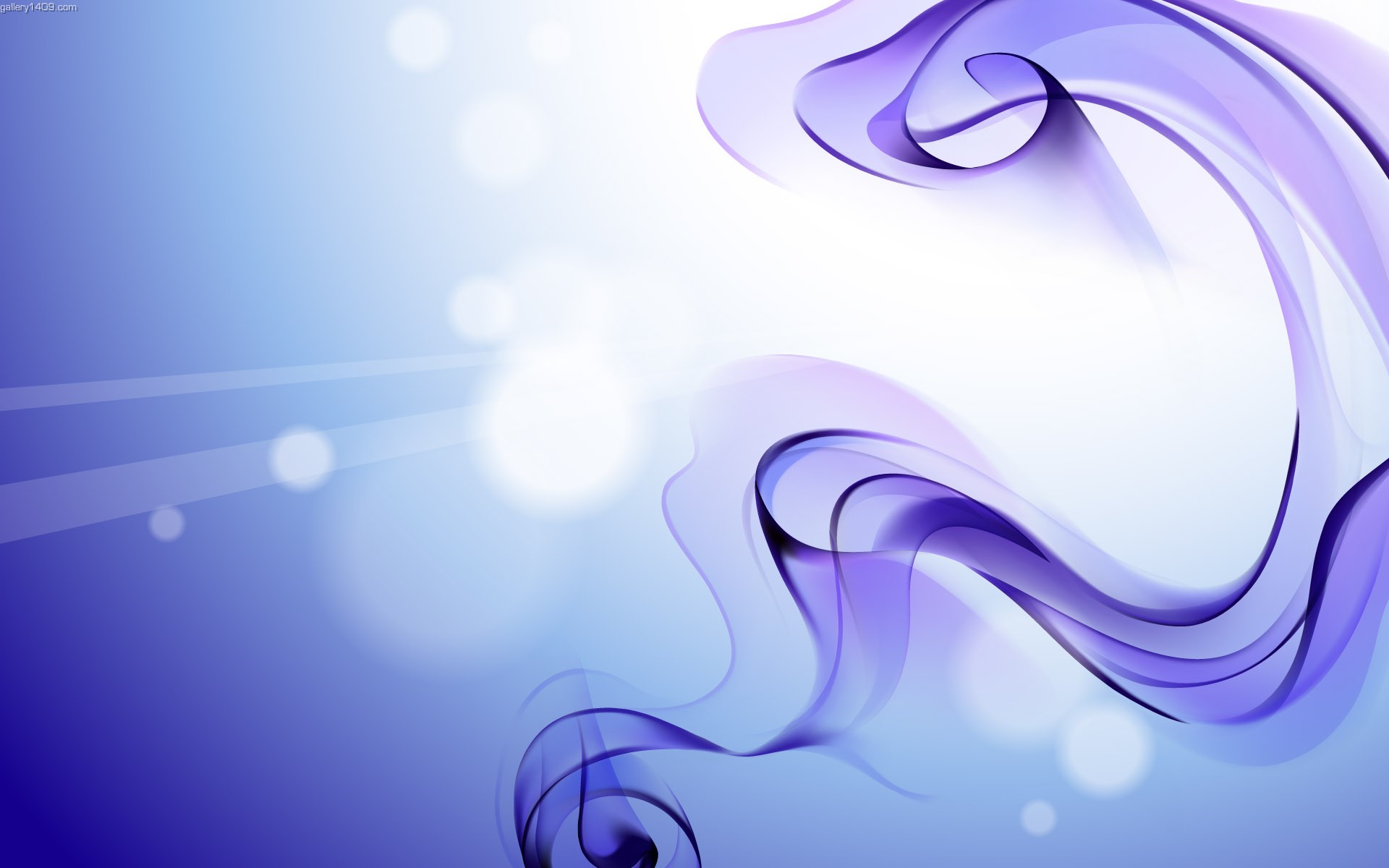 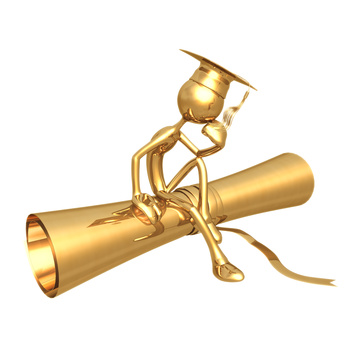 أخلاقيات البحث العلمي المحاسبي
أ.د. بشرى المشهداني 
جامعة بغداد – قسم المحاسبة
إذا كانت القيم الأخلاقية تمتد إلى كافة مرافق الحياة فإن البعد العلمي من أهمها ويعرف ذلك بأسم  ( أخلاقيات البحث العلمي – Ethics of Scientific Research  ( وعلى ذلك فأن أخلاقيات البحث العلمي هي جزء من أجزاء علم الأخلاق ويقصد به إحياء المثل الأخلاقية  للبحث العلمي لدى الباحثين والدارسين وطلاب العلم والتي تحفظ للعلم كيانه وللبحث قوامه , وتتمثل أهم أخلاقيات البحث العلمي بالآتي :

1. الأمانة     Honesty

      وتتمثل بالأمانة في وصف الطرق المستخدمة في البحث Methodology , كذلك الأمانة في وصف وتحليل البيانات Data Analysis  وكتابة النتائج Reporting of Results   باشكل الذي يعزز من جودة البحث وقوة الباحث والتي تقاس في مدى اعتماد الباحثن الآخرين عليه والإشارة إليه , وهذا لا يكون إلا بتحري الصدق والأمانة في كل مرحلة من مراحل البحث العلمي .

2. الحيادية     Objectivity

      تعني الحيادية  ألا يكون للباحث أي انحياز لذاته أو لطرف أخر لا عند عرضه لبحثه ، ولا عند تقييمه لأبحاث الآخرين ,  فعلى سبيل المثال يغير الباحث خطوة أو مجموعة من الخطوات أثناء قيامه بتجربة ما - دون الإشارة لذلك بهدف الوصول لنتائج ما تبدو أكثر قبولاً وهذا يعني انحياز الباحث لذاته وعدمَ التزامِه الحيادية أثناء عرض خطوات التجربة.
3.الحرص     Carefulness 

     يجب على الباحث أن يكون حريصاً ,  وهذا من أهم قيم أخلاقيات البحث العلمي , فبعض الأخطاء تقع لا عن قصد وإنما لقلة حرص الباحث دون وجود سوء نية في ذلك , ويمكن التغلب على ذلك بمراجعة البيانات والنتائج بحرص شديد، وكذلك مراجعةِ نتائج الآخرين المشاركين في نفس البحث , كما يتعين على الباحث أن يقومَ بتسجيل ما يقوم بجمعة والإستراتيجية التي اعتمد عليها للوصول إلى النتائج ، وأن يتأكد من  أن المعلومات المعتمد عليها في تصميم التجارب والنماذج والأطر المقترحة ، ستكون متاحة ومذكورة في بحثه ، فيتمكن الآخرون بذلك من استخدامها إذا ما أرادوها لغرض آخر، دون إضاعة وقت في ذلك.

4.احترام الملكية الفكرية   Intellectual Property

      مما لا يخفى على أحد في مجتمع البحث العلمي وخارجه ، أن الباحث يبذل جهدًا كبيرًا في سبيل الوصول إلى نتائج صحيحة وبطرق متقنة ليتمكن من نشرها بعد ذلك ,  وهذا يتطلب منه وقتاً طويلاً أيضاً لذا كان حقًا للباحث على المجتمع البحثي أن يحترم حقه ، وأن يقدر جهده , وفي هذا الصدد سيتم تناول المحورين الآتيين :
المحور الأول : الإقتباس والسرقة الأدبية
1. تعريف الإقتباس في البحث العلمي                  Definition of Citation           
  يتمثل الإقتباس في نقل كلام الآخرين، أو أجزاء من مصادر ومراجع مختلفة بشكل حرفي أو بطريقة غير حرفية ,  ويستخدم الباحثون الإقتباس لتأكيد فكرة موجودة داخل البحث، حيث يتم اتباع العديد من الشروط عند استخدامه كمراعاة شروط الدقة في النقل، وعدم الإقتباس بأكثر من صفحة واحدة، والإقتباس من المصادر الأصلية، وعدم إلغاء شخصية الباحث في النص، فشخصية الباحث يجب أن تبقى ظاهرة ومسيطرة على البحث بشكل كامل، وفي حال قام الباحث بإقتباس بعض المقاطع بشكل حرفي، ووجد فيها عدد من الأخطاء فليس عليه أن يصححها بشكل مباشر، بل عليه أن يكتبها كما وردت في المصدر الأصلي، ويضع تصويب الخطأ ضمن قوسين، كما عليه أن يظهر الإقتباس في بحثه بشكل واضح لكي لا يقع في قضية الانتحال والسرقة الأدبية، وأخيراً فعليه أن يحرص على وضع ثلاث نقاط مكان الكلام المحذوف في الإقتباس المباشر المتقطع .
أنواع الإقتباسات Types Of Citations                                 
تأخذ الإقتباسات أنواع متعددة منها :

أ‌. الإقتباس النصي : في هذا النوع من الإقتباسات يقوم الباحث بإقتباس نص لكاتب آخر ونقله بحذافيره كما هو، ويكمن الغرض من هذا الإقتباس بتأكيد صحة فرضيته أو إثبات خطأ فرضية الكاتب الآخر من خلال إقتباس كلامه، وللإقتباس النصي عدد من الشروط منها :
• يجب أن يتأكد الباحث من أن النص الذي يقتبسه يعود للشخص نفسه، ولذلك يجب عليه العودة إلى المصدر الأصلي والتأكد من هذه الحقيقة .
• يجب على الباحث استخدام إشارة التنصيص (   ) عندما يكون النص مقتبساً بطريقة غير مباشرة، أما في حال كان الإقتباس مباشر فعليه وضع إشارة التنصيص "       " .
•  يجب على الباحث أن يميز النص المقتبس في حال كان حجم النص المنسوخ يزيد عن ثلاثة أسطر، وذلك من خلال جعل حروفه أصغر، فضلاً عن تضييق المسافات بين السطور ، وترك مساحة بيضاء على جانبي الصفحة .
• على الباحث أن يراعي التنسيق بين النصوص لكي لا يناقض نصاً مقتبساً نصاً آخر .
• يجب أن لا يُكثر الباحث من الإقتباسات ، وأن تظهر شخصيته فيها، وذلك من خلال تمهيده للإقتباس بطريقة سليمة ، والتعليق على الإقتباس، كما يجب عليه توضيح النقاط الصعبة فيه .
• يجب أن يوثق الباحث في متن الصفحة  أسم المصدر المقتبس منه، ورقم الصفحة، وأسم المؤلف، ومكان وتاريخ الطباعة .
ب‌. الإقتباس عن طريق التلخيص : في هذا النوع من الإقتباسات يقوم الباحث بتلخيص ما كتبه الباحثون السابقون، حيث يقوم بشرح استنتاجاتهم بطريقة يحافظ من خلالها على خصوصية بحثه عن طريق استخلاص عدة صفحات من الأبحاث الأخرى وتلخيصها، والإشارة إلى مصدر المعلومات أخيراً.

ج‌. الإقتباس بإعادة الصياغة : توجد هناك عدد من النصوص الصعبة الفهم في الأبحاث العلمية ، ولا يستطيع فهمها إلا أهل الاختصاص ، وهنا يقوم الباحث بإعادة صياغة النصوص وتبسيطها بحيث يسهل فهمها على جميع الناس ، ويتلخص الهدف من استخدام هذه الطريقة بما يأتي :

• التقليل من النصوص المنقولة في البحث .
• يظهر الباحث مقدرته ومهارته الكبيرة على فهم موضوع البحث من خلال إعادة الصياغة.
• يقوم الباحث من خلال هذه الطريقة بزيادة فهم القارئ بالتعليق على الإقتباس.
3. معايير وشروط الإقتباس Standards & Conditions of Citation    

أ‌. يحتاج اختيار الإقتباس إلى امتلاك الباحث لحرفية كبيرة في مجال الإقتباس، وذلك لكي يكون الإقتباس ناجحاً.
ب‌. يجب ألا يقوم الباحث بالإكثار من الإقتباس، بل يجب أن يقوم بالإقتباس في حال كان هناك ضرورة لذلك.
ج‌. يجب على الباحث أن يقوم بطباعة الإقتباس على الورق بيده، كما عليه أن يبتعد عن سياسة الإقتباس بالنسخ واللصق.
د‌. يجب أن يقوم الباحث بإعادة صياغة المعلومات بدقة وبشكل احترافي، وعليه أن لا يقوم بإعادة الصياغة إن لم يكن متمكناً منها.

4. نسبة الإقتباسات المسموحة في البحث العلمي

      قامت الجامعات العالمية بوضع نسبة محددة من الإقتباسات المسموحة في البحث العلمي، وذلك للحد من كثرة الإقتباسات التي بدأت تظهر في الأبحاث العلمية نتيجةً للتطور التكنولوجي، والذي ساهم في وصول العديد من المصادر والمراجع إلى يد الطلاب بكل يسر وسهولة، مما دفع الجامعات والمؤسسات البحثية إلى تحديد نسبة الإقتباسات، وإلزام الباحثين بحد معين منها، ومن أجل أن يستطيع الطلاب فهم الإقتباسات قامت الجامعات بوضع مادة للإقتباس تدرس فيها كيفية وضع الإقتباسات واستخدامها، كما تم إنشاء برامج تخصصية تكشف من خلالها الإقتباسات ، ومن المهم أن يلتزم الباحث بنقل الأفكار دون أن يقوم بتغيير أي شيء فيها أو تحويرها، فضلاً عن ذلك يجب عليه أن يحترم آراء الباحثين الآخرين حتى وإن لم تكن هذه الآراء متوافقة مع آرائه الشخصية.
ثانيا : السرقة الفكرية ( السرقة الادبية ) Plagiarism
      يعتقد الكثير من الناس أن الانتحال هو نسخ عمل آخر أو استعارة أفكار شخص آخر. لكن عبارات مثل "النسخ" و "الاستعارة" يمكن أن تخفي خطورة الإنتحال . وفقا لقاموس Merriam-Webster على الإنترنت ، تعني " السرقة ":
• سرقة وتمرير (أفكار أو كلمات) بعدَها ملكاً للباحث .
• لاستخدام أو (تكوين باحث جديد) دون حساب المصدر.
• لارتكاب سرقة أدبية.
• تقديم فكرة جديد ومبتكرة مستمد من مصدر موجود .
 وفقًا للقانون الأمريكي ، يعد التعبير عن الأفكار الأصلية ملكية فكرية ومحمية بقوانين حقوق النشر ، تماماً مثل الاختراعات الأصلية ، حيث تقع جميع أشكال التعبير تقريباً تحت حماية حقوق النشر طالما يتم تسجيلها بطريقة ما (مثل كتاب أو ملف كمبيوتر).
المحور الثاني : كيفية الإشارة إلى المصادر

        لا يعد موضوع الإشارة إلى المصادر ذا أهمية بسبب مفاهيم الأمانة العلمية فحسب ، بل إن الأمر يتعدى إلى تقرير صحة البحث واستناده إلى ما يدعم ما جاء فيه من معلومات . إن الإشارة إلى المصادر في البحوث والرسائل والاطاريح تدرج بشكل عام تدرج في متن البحث  ( أي صفحات البحث ) وكذلك في قائمة مستقلة في نهاية البحث .
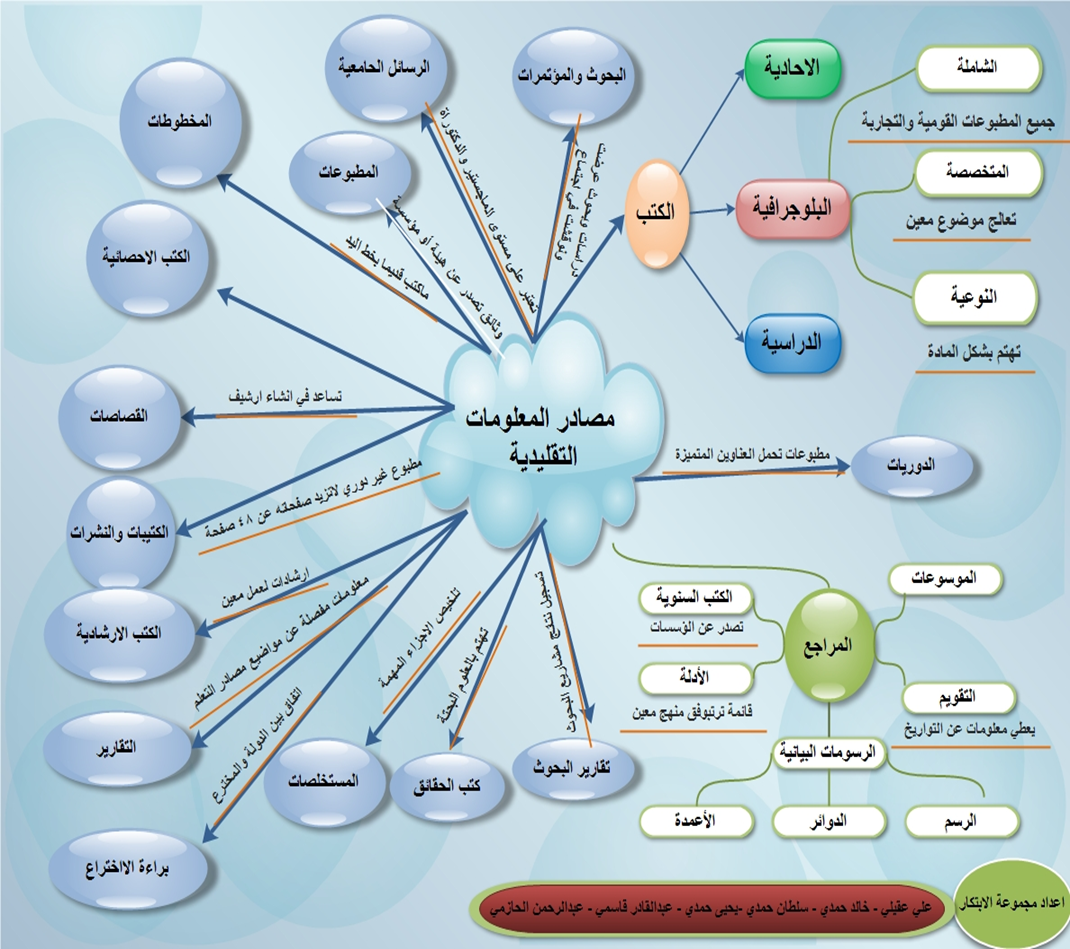